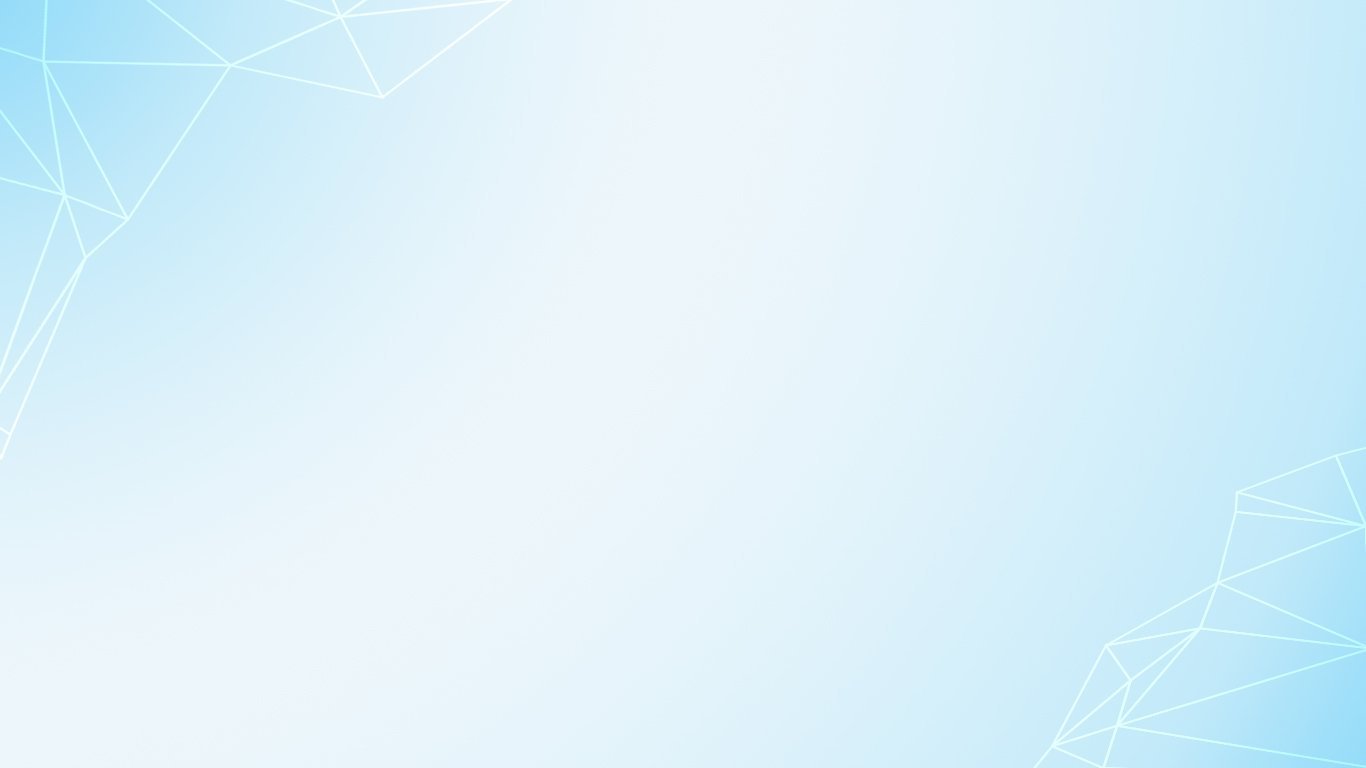 Муниципальное казенное дошкольное образовательное учреждение 
«Детский сад № 14»
Образовательная программа дошкольного образования
(соответствует ФГОС ДО и ФОП ДО)
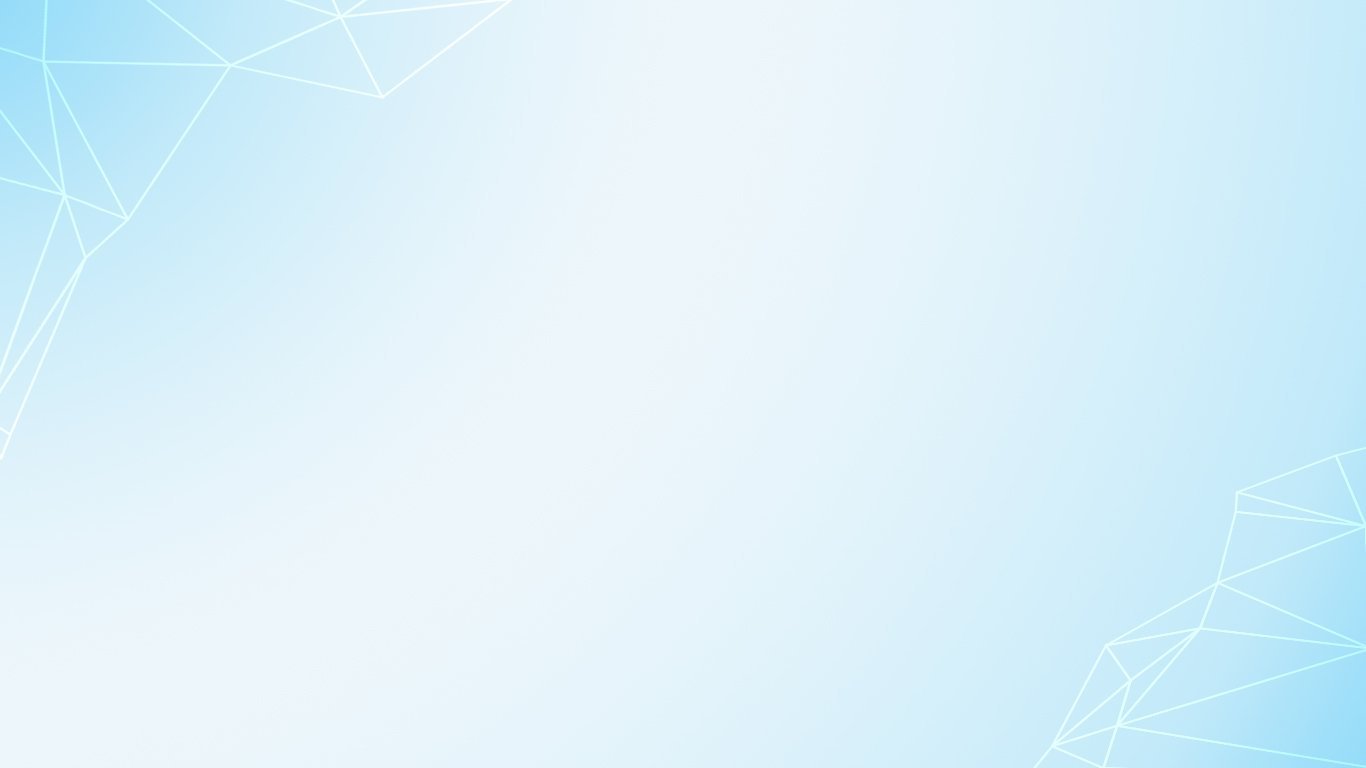 I.Целевой раздел
Цель: разностороннее развитие ребёнка в период дошкольного детства с учётом возрастных и индивидуальных особенностей на основе духовно-нравственных ценностей российского народа, исторических и национально-культурных традиций.
Задачи:
-обеспечение единых для Российской Федерации содержания ДО и планируемых результатов освоения образовательной программы ДО;

-приобщение детей (в соответствии с возрастными особенностями) к базовым ценностям российского народа - жизнь, достоинство, права и свободы человека, патриотизм, гражданственность, высокие нравственные идеалы, крепкая семья, созидательный труд, приоритет духовного над материальным, гуманизм, милосердие, справедливость, коллективизм, взаимопомощь и взаимоуважение, историческая память и преемственность поколений, единство народов России; создание условий для формирования ценностного отношения к окружающему миру, становления опыта действий и поступков на основе осмысления ценностей;

-построение (структурирование) содержания образовательной деятельности на основе учёта возрастных и индивидуальных особенностей развития;

-создание условий для равного доступа к образованию для всех детей дошкольного возраста с учётом разнообразия образовательных потребностей и индивидуальных возможностей;

-охрана и укрепление физического и психического здоровья детей, в том числе их эмоционального благополучия;

-обеспечение развития физических, личностных, нравственных качеств и основ патриотизма, интеллектуальных и художественно-творческих способностей ребёнка, его инициативности, самостоятельности и ответственности;

-обеспечение психолого-педагогической поддержки семьи и повышение компетентности родителей (законных представителей) в вопросах воспитания, обучения и развития, охраны и укрепления здоровья детей, обеспечения их безопасности;
-достижение детьми на этапе завершения ДО уровня развития, необходимого и достаточного для успешного освоения ими образовательных программ начального общего образования.
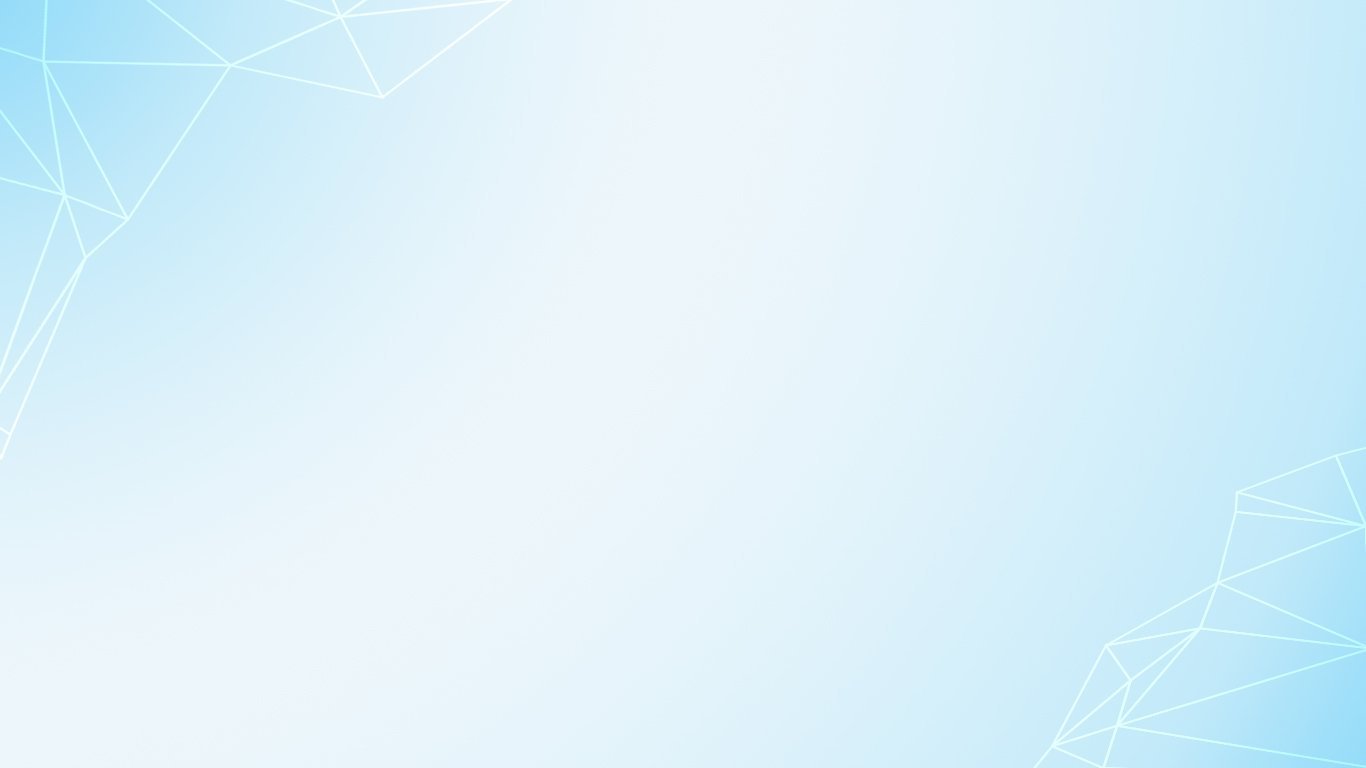 I
цели, задачи, принципы её формирования
;
планируемые результаты 
освоения Программы в 
 раннем, дошкольном 
возрастах, а также на 
этапе завершения освоения 
Программы
подходы к педагогической 
диагностике достижения 
планируемых результатов
Целевой раздел
значимые для разработки и реализации Программы характеристики, в том числе -характеристики особенностей развития детей раннего и дошкольного возраста
Часть Программы, формируемая участниками образовательных отношений
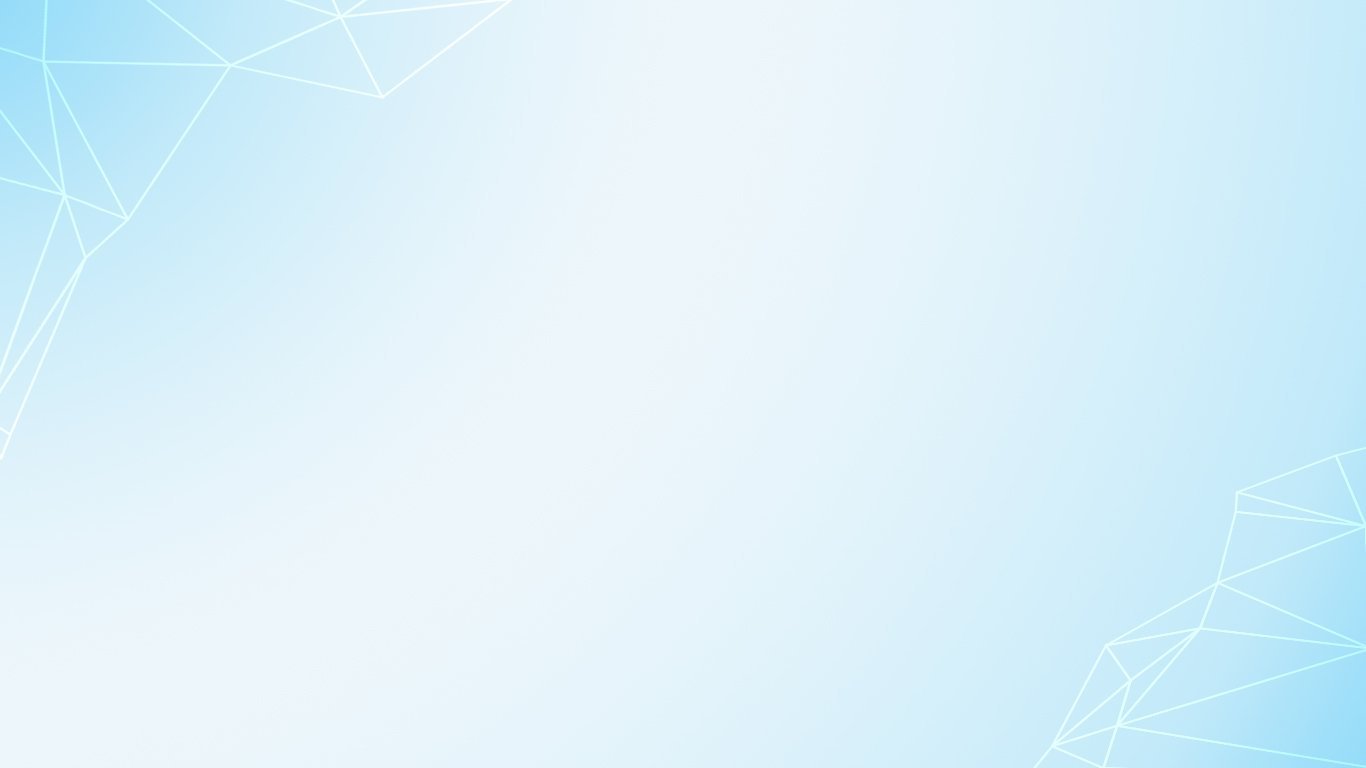 Часть Программы, формируемая участниками образовательных отношений по выбранному направлению 
 
Во исполнение п.2.9., п.2.10. и п. 2.11.2. ФГОС ДО при разработке вариативной части Программы, педагогический коллектив ориентировался на специфику национальных, социокультурных условий, в том числе региональных, в которых осуществляется образовательная деятельность; выбор образовательных программ и форм организации работы с детьми, которые в наибольшей степени соответствуют потребностям и интересам детей, а также возможностям педагогического коллектива и ДОУ в целом потребности, интересы и мотивы детей и их родителей.
Часть Программы, формируемая участниками образовательных отношений, представлена примерной региональной программой образования детей дошкольного возраста / авторская коллегия кафедры дошкольного образования ГОУ ДПО СКИПКРО: Литвинова Р.М., Чусовитина Т.В., Ильина Т.А., Попова Л.А., Корнюшина О.Н., программой Литвиновой Р.М. «Художественные ценности региональной культуры детей дошкольного возраста», программой Литвиновой Р.М. «Региональная культура как средство патриотического воспитания детей дошкольного возраста» (Растим патриотов Ставрополья).
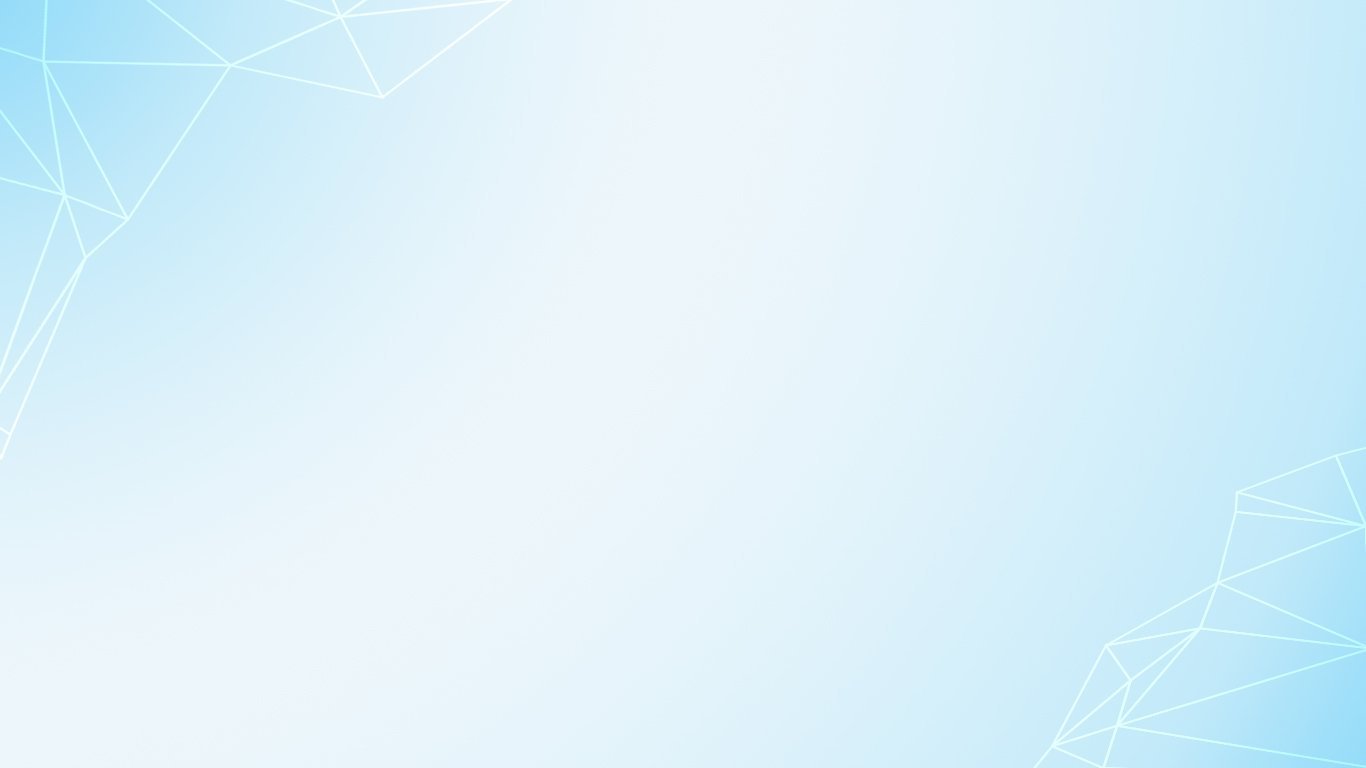 В целевом разделе Программы представлены: 

-цели, задачи, принципы её формирования; 

-планируемые результаты освоения Программы в  раннем, дошкольном возрастах, а также на этапе завершения освоения Программы; 

-подходы к педагогической диагностике достижения планируемых результатов; 

-значимые для разработки и реализации Программы характеристики, в том числе -характеристики особенностей развития детей раннего и дошкольного возраста.
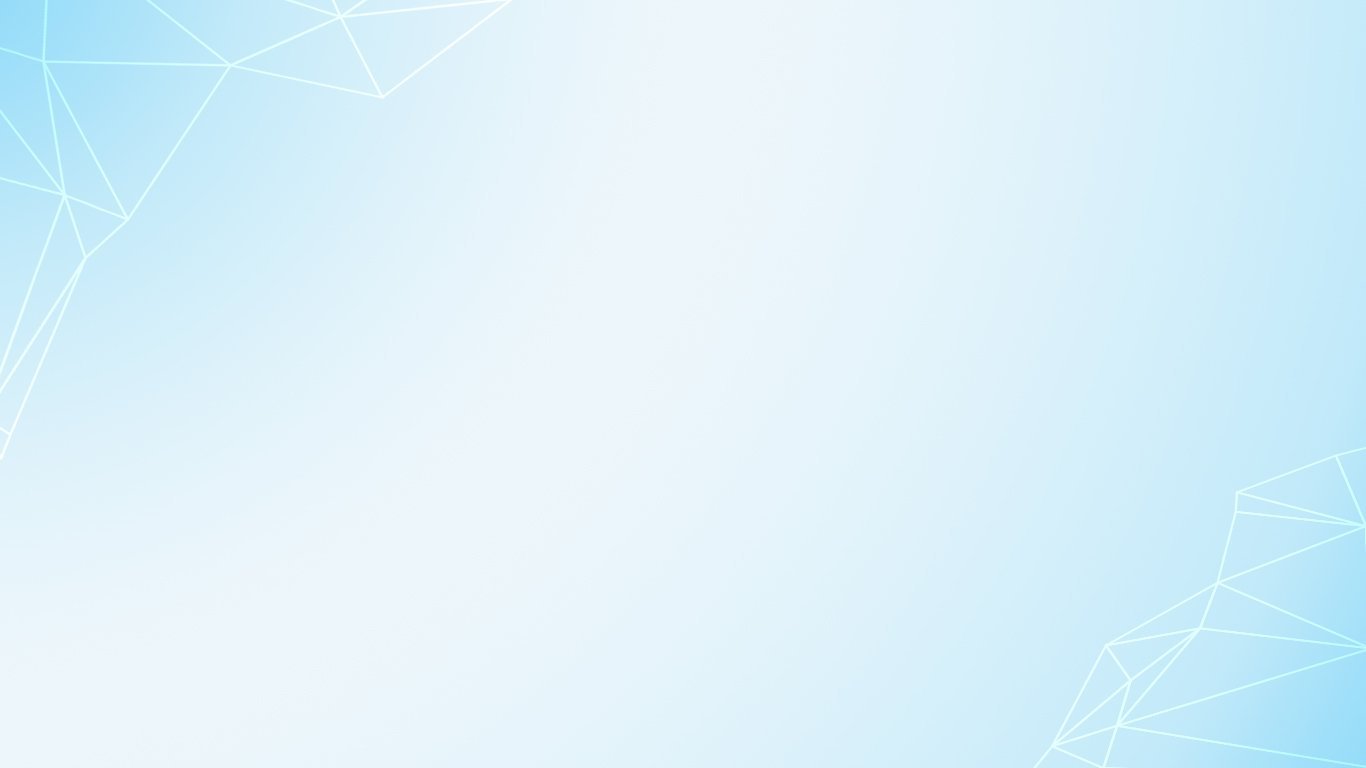 II.Содержательный раздел
Содержательный раздел Программы включает задачи и содержание образовательной деятельности по каждой из образовательных областей для всех возрастных групп обучающихся (социально-коммуникативное, познавательное, речевое, художественно-эстетическое, физическое развитие). 
       В нем представлены описания вариативных форм, способов, методов и средств реализации Программы; особенностей образовательной деятельности разных видов и культурных практик и способов поддержки детской инициативы; взаимодействия педагогического коллектива с семьями обучающихся; взаимодействия педагогического коллектива с семьями обучающихся
 (далее - КРР) с детьми дошкольного возраста с особыми образовательными потребностями (далее - ООП) различных целевых групп, в том числе детей с ограниченными возможностями здоровья (далее - ОВЗ) и детей-инвалидов.
        В содержательный раздел Программы входит рабочая программа воспитания, которая раскрывает задачи и направления воспитательной работы, предусматривает приобщение детей к российским традиционным духовным и культурным ценностям, правилам и нормам поведения в российском обществе.
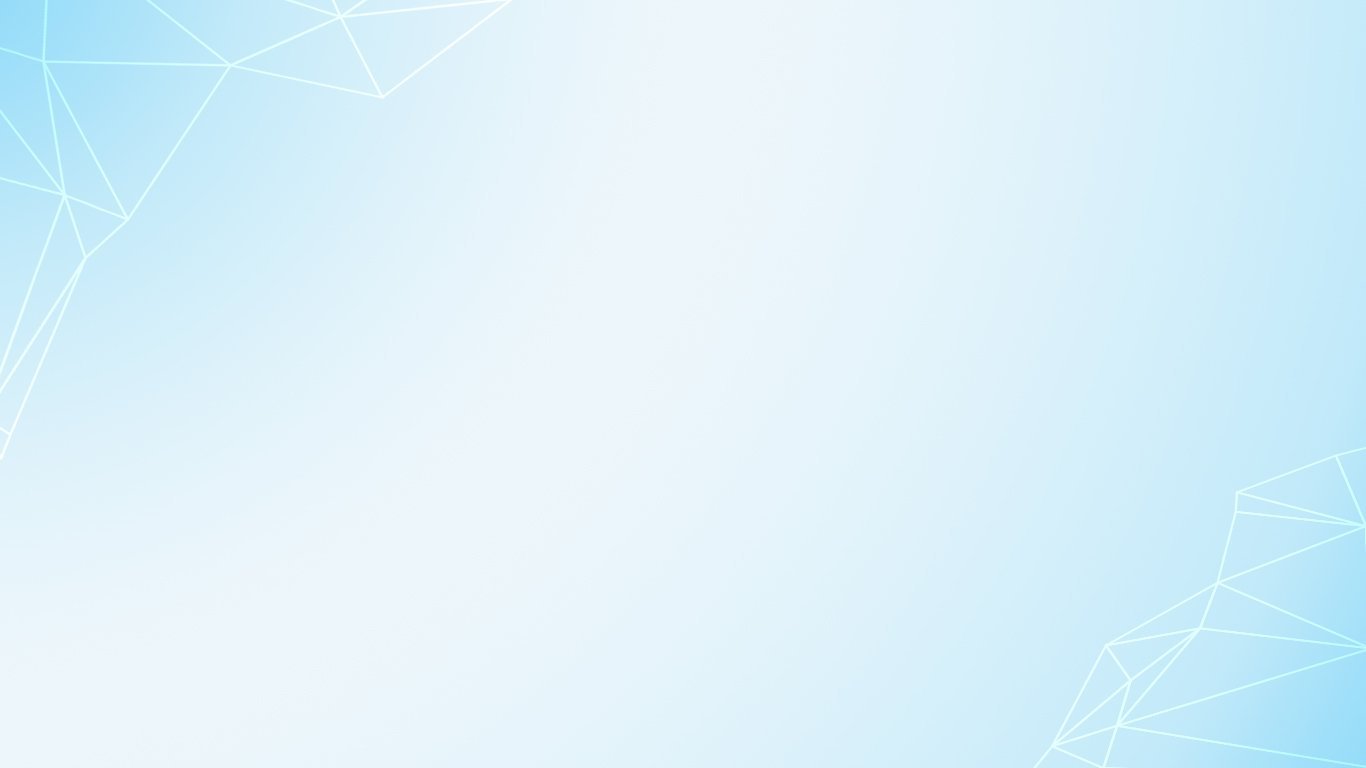 вариативные формы, способы, методы и средства реализации
Образовательные области: социально-коммуникативная, познавательная,
 речевая, художественно-эстетическая, физическая
взаимодействие педагогического коллектива с семьями обучающихся
Часть Программы, формируемая участниками образовательных отношений
Содержательный раздел
Взаимодействиепедагогического коллектива с семьями обучающихся
Особенности образовательной деятельности разных видов и культурных практик и способы поддержки детской инициативы
Программа воспитания
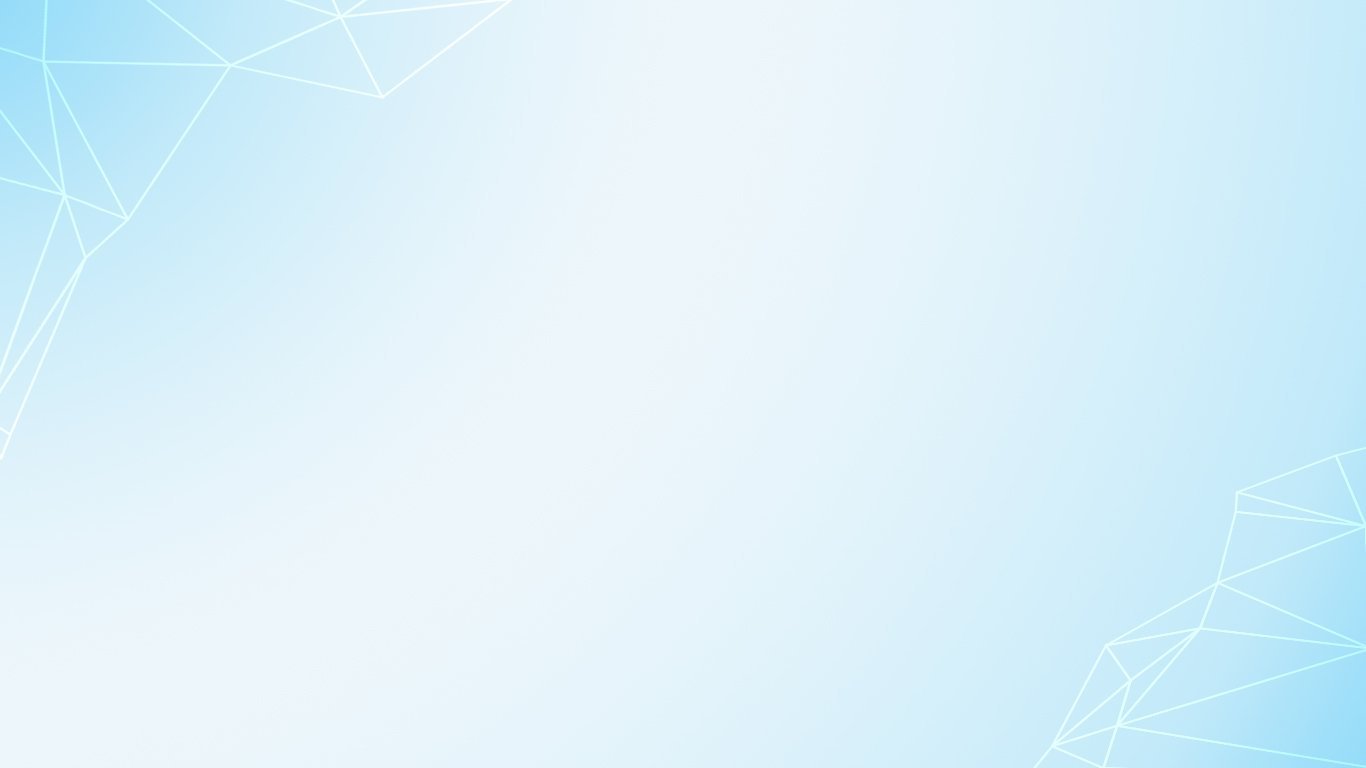 Рабочая программа воспитания
  Федеральная рабочая программа воспитания содержит пояснительную записку, целевой, содержательный и организационный разделы.
    В пояснительной записке раскрывается назначение Программы, её концептуальные основы. 
    В целевом разделе сформулирована цель воспитания в ДОО, способы формирования задач воспитания для каждого возраста периода, раскрываются методологические основы и принципы построения Программы воспитания, представлены требования к планируемым результатам освоения Программы.
    В содержательном разделе раскрывается содержание воспитательной работы по направлениям воспитания (патриотическое, социальное, познавательное, физическое и оздоровительное, этико-эстетическое)
   В организационном разделе излагаются общие требования к условиям реализации программы воспитания, особенности взаимодействия взрослого с детьми, организации предметно-пространственной среды, особые требования к условиям, обеспечивающим достижение планируемых личностных результатов в работе с особыми категориями детей.
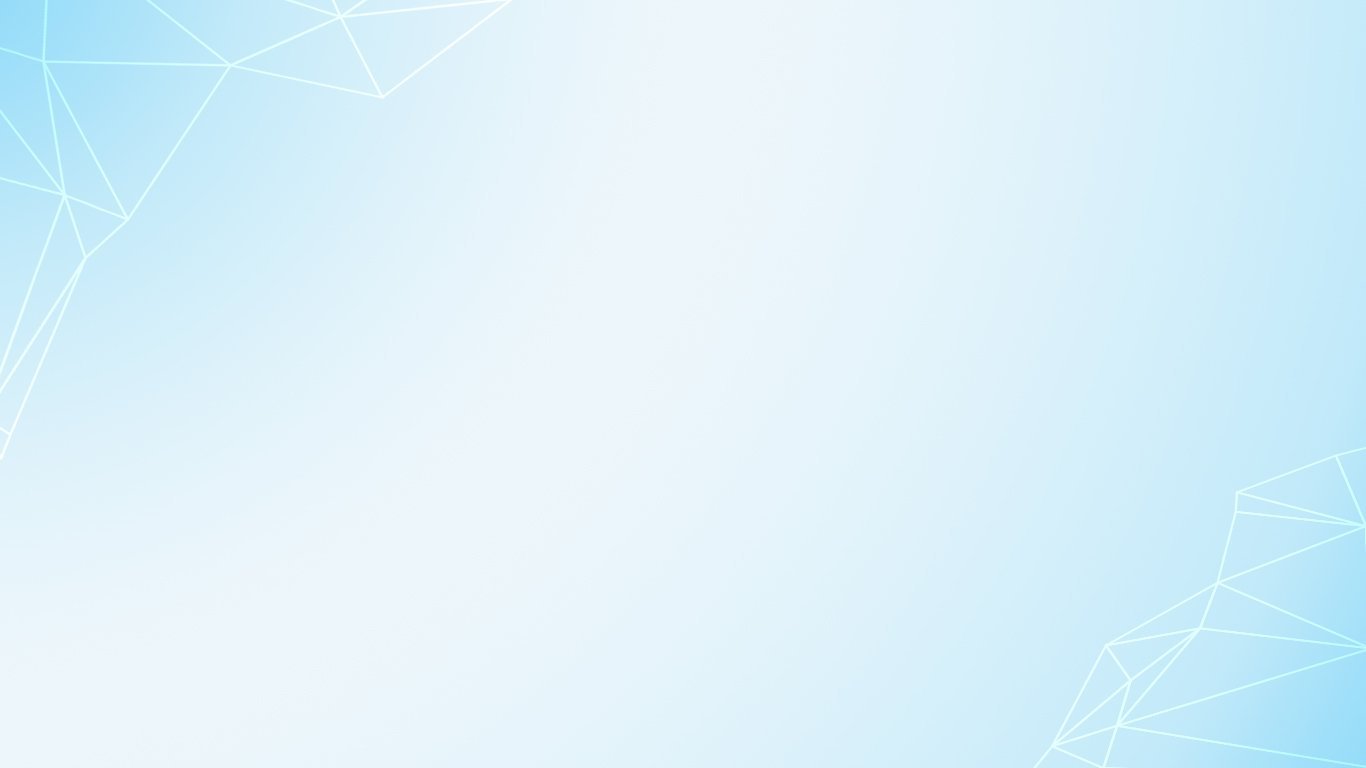 III.Организационный раздел 
       Этот раздел включает описание психолого-педагогических, кадровых, финансовых условий реализации Программы, организации развивающей предметно-пространственной среды (далее - РППС) в ДОУ; материально-техническое обеспечение Программы, обеспеченность методическими материалами и средствами обучения и воспитания.
       Раздел включает примерные перечни художественной литературы, музыкальных произведений, произведений изобразительного искусства для использования в образовательной работе в разных возрастных группах, а также примерный перечень рекомендованных для семейного просмотра анимационных произведений.
        В разделе представлены примерный режим и распорядок дня в дошкольных группах, особенности традиционных событий, праздников, мероприятий, календарный план воспитательной работы.
п.3.6. ФГОС ДО
п.2.11.3 ФГОС ДО
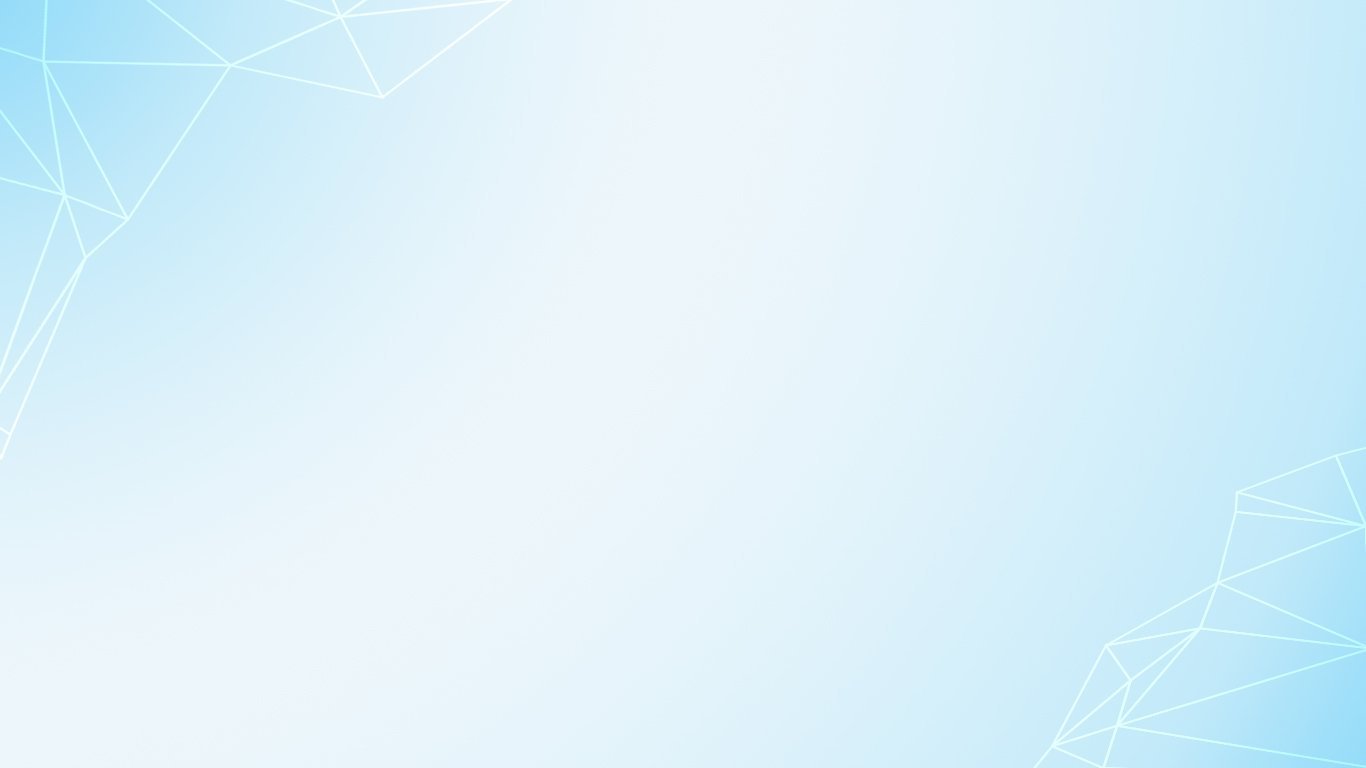 психолого-педагогические, кадровые, финансовые условия
развивающая предметно-пространственная среда
материально-техническое обеспечение
методические материалы и средства обучения и воспитания
Организационный раздел
примерный режим и распорядок дня, особенности традиционных событий, праздников, мероприятий, календарный план воспитательной работы.
перечни художественной литературы, музыкальных произведений, произведений изобразительного искусства